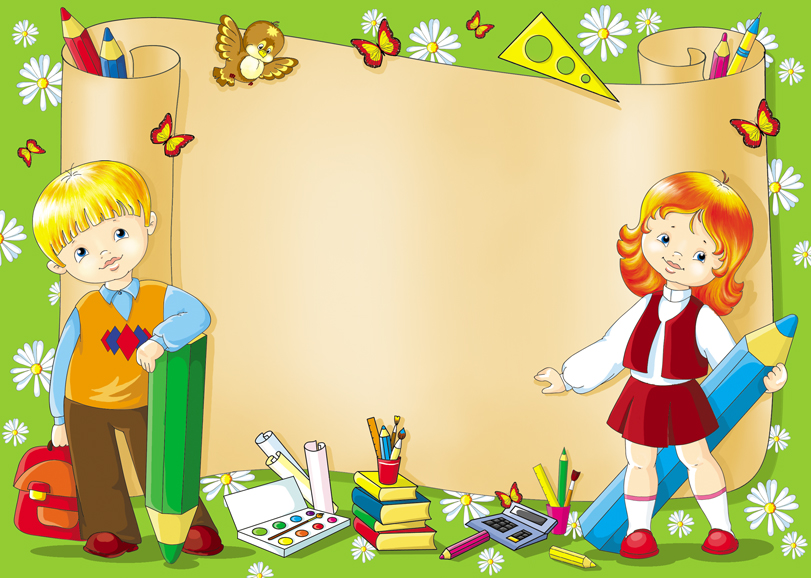 ИСПОЛЬЗОВАНИЕ
АКТИВНЫХ МЕТОДОВ ОБУЧЕНИЯ НА УРОКАХ МАТЕМАТИКИ В НАЧАЛЬНОЙ ШКОЛЕ
МБОУ «Целинная СОШ№1», учитель начальных классов Пятых Т.Н.
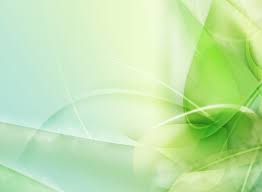 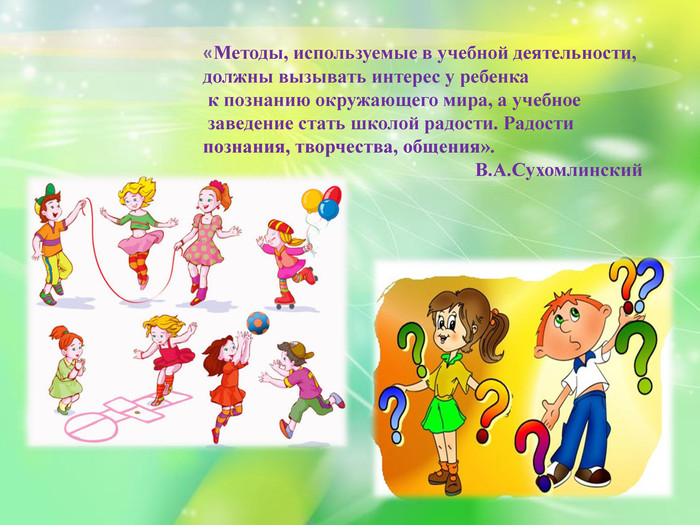 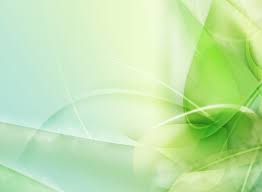 Активные методы обучения (АМО)
Это  методы, которые побуждают учащихся к   активной мыслительной 
 и практической   деятельности в процессе овладения учебнымматериалом
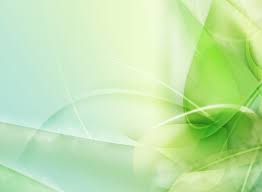 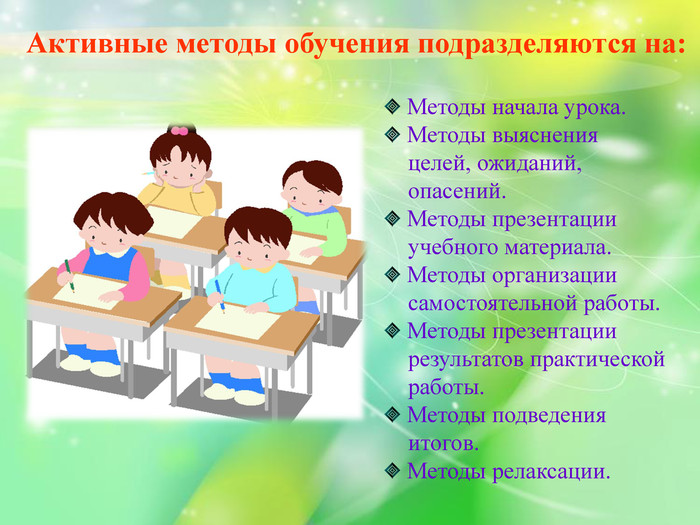 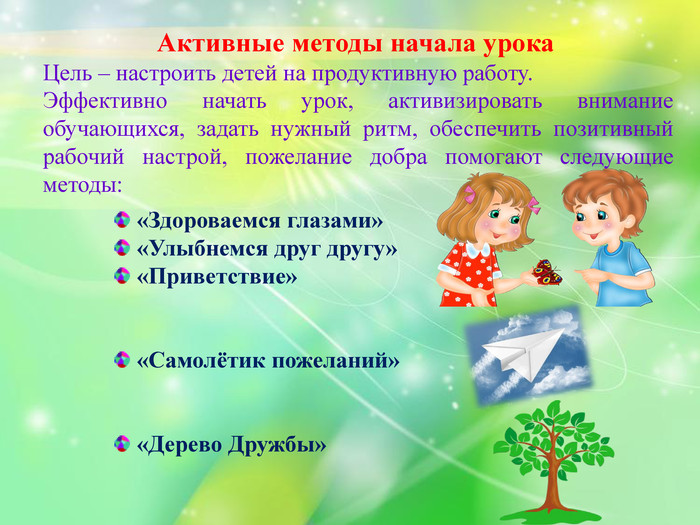 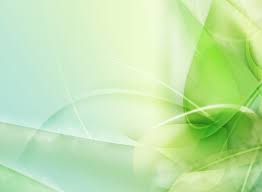 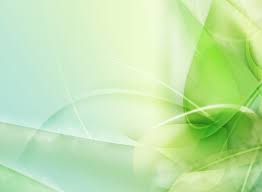 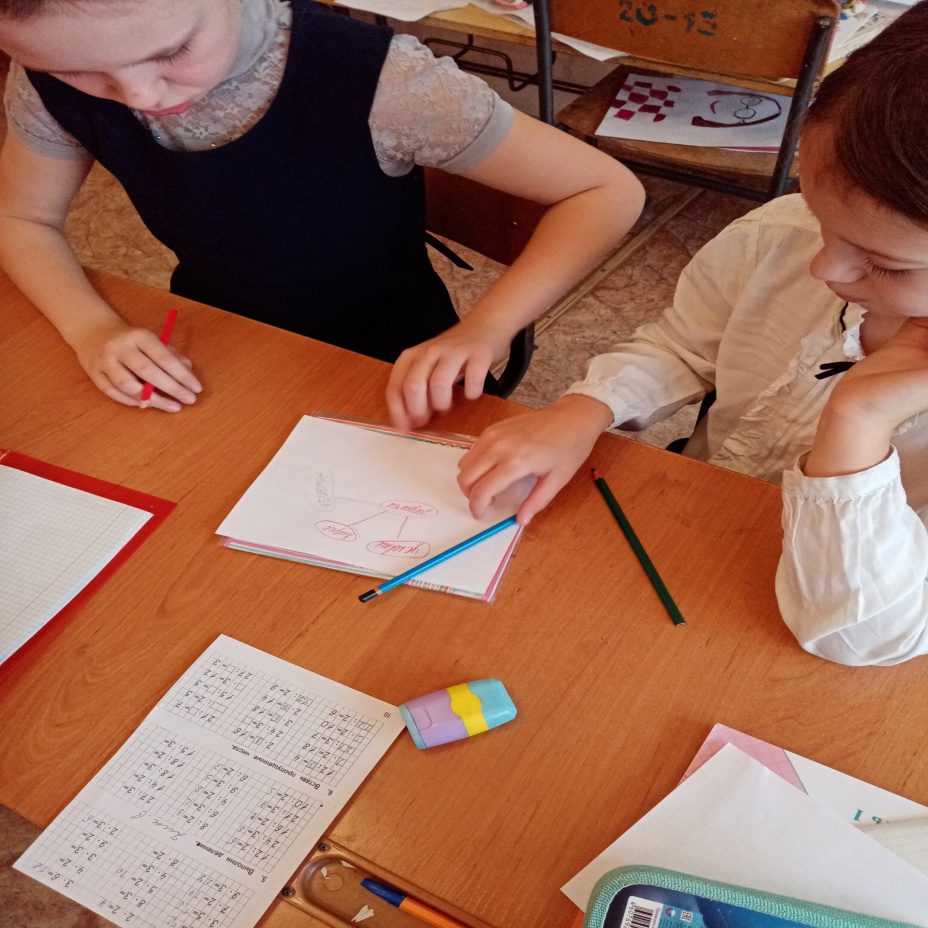 Составлениекластера
Смысл этого метода заключается в попытке систематизировать имеющиеся знания по той или иной проблеме и дополнить новыми. Кластер может быть использован также для организации индивидуальной и
групповой работы как в классе, так и дома.
Ученик записывает в центре листа ключевое понятие, а от него рисует стрелки-лучи в разные стороны, которые соединяют это слово с другими, от которых в свою очередь лучи расходятся далее и далее.
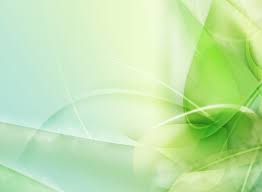 Найди лишнее
Учащимся предлагаю ряд слов:
 Единицы, десятки, сотни, тысячи (тысячи – такого разряда единиц не существует)
 Прямоугольник, куб, квадрат, треугольник (куб – объемная фигура)
  Линейка, циркуль, угол, транспортир (угол – не является геометрическим инструментом)
  Усложненный вариант: 1) ограничение во времени; 2) дать объяснение принципа выбора лишнего слова.
  Задание: найди «лишнее» слово среди данных и вычеркни его. Это задание формирует умение выделять в словах общий признак, развивает внимание
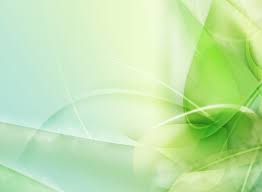 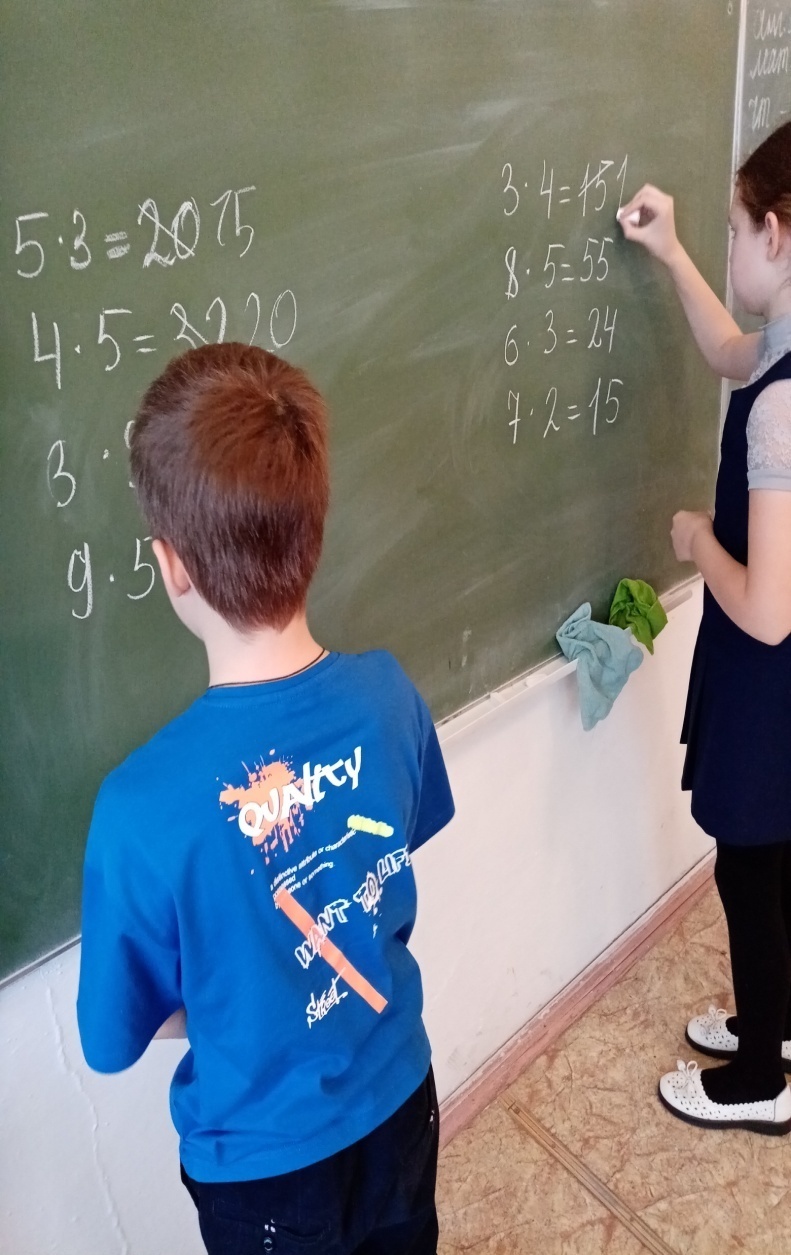 На ошибках  учатся
Метод обучающей функции ошибки.
Ученикам предлагаются упражнения с заведомо неправильным решением, с допущенной ошибкой. Их задача – обнаружить ошибку и исправить решение.
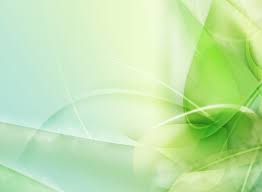 Решение        задач       разными                      способами
Разные методы и способы решения –средство развития познавательногоинтереса, умения отстаивать свою точкузрения, способности слышать и пониматьдругих людей.
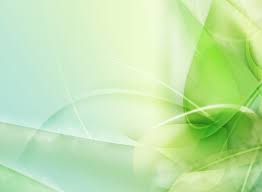 В столовой на тарелки раскладывали булочки ипирожки. Получилось 6 тарелок с булочками по 5на каждой и 6 тарелок с пирожками по 3 накаждой. Сколько всего булочек и пирожковразложили?
1 способ:1) 6∙5=30 (б.) - всего булочек2)6∙3=18 (п.) - всего пирожков3)30+18=48 (шт.)Ответ: 48штук.
      2 способ:1) 5+3=8 (шт.) п. и б. в 1 тарелке.2)6∙8=48 (шт.)Ответ: 48 штук.
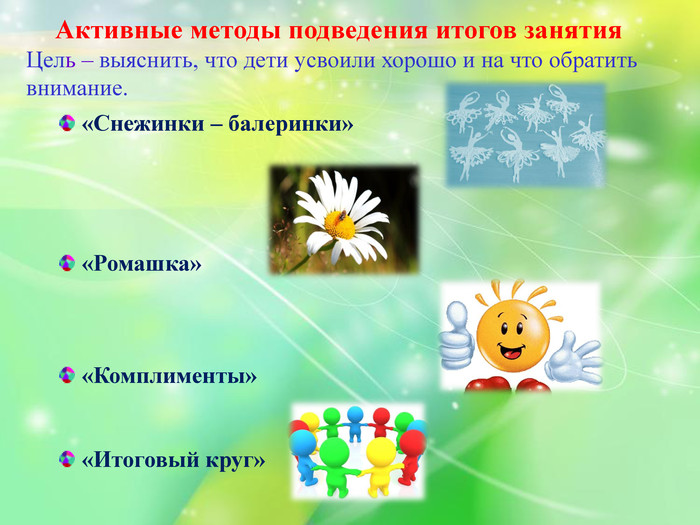 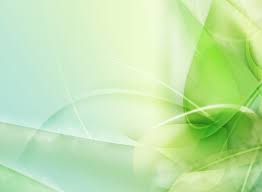 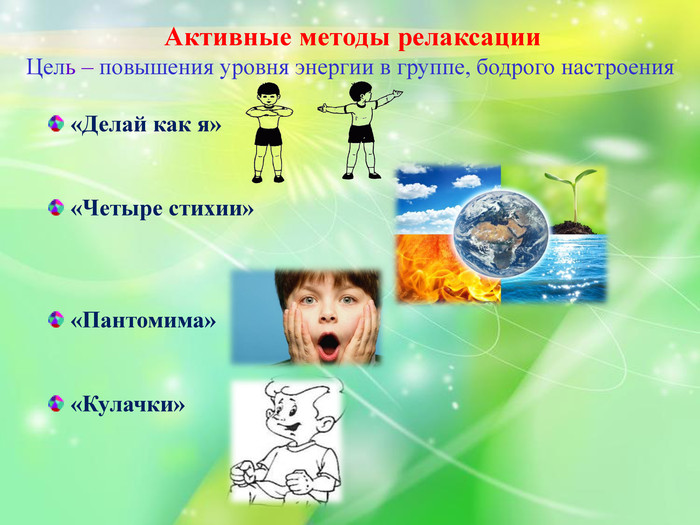 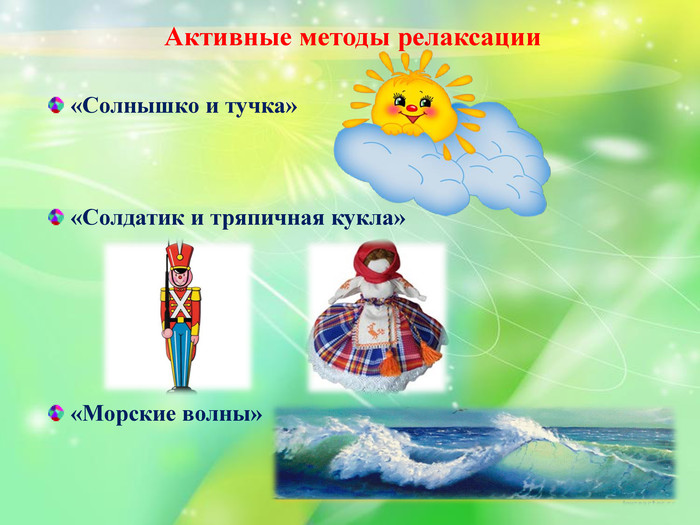 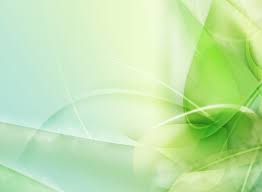 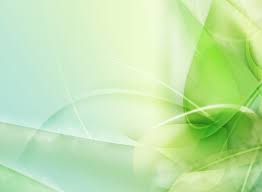 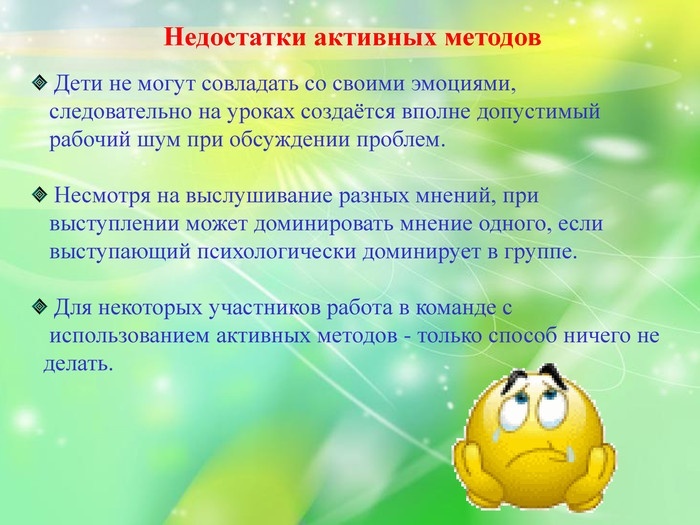 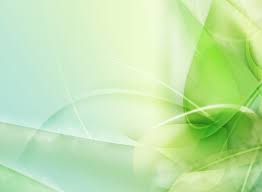 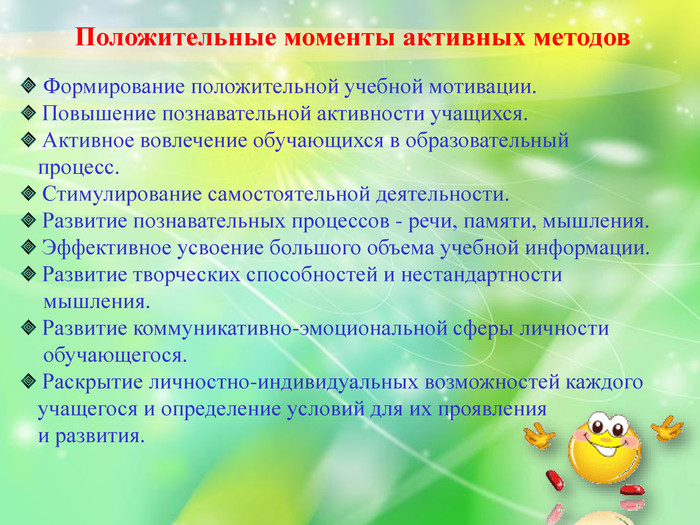 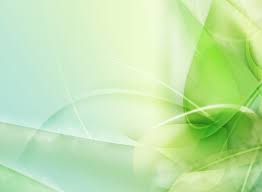 Таким образом, использование активных методов обучения позволяет обеспечить эффективную организацию учебного процесса, но и как в любой методике есть особенности. А применять ее или нет, это уже дело учителя и его творчества.
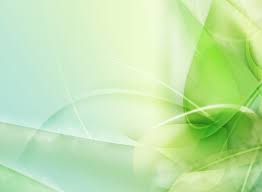 Спасибо     за               внимание